TIẾNG VIỆT 2
Tập 1
Tuần 11 – Tiết 3
Bài viết 1: Các nhà toán học của mùa xuân
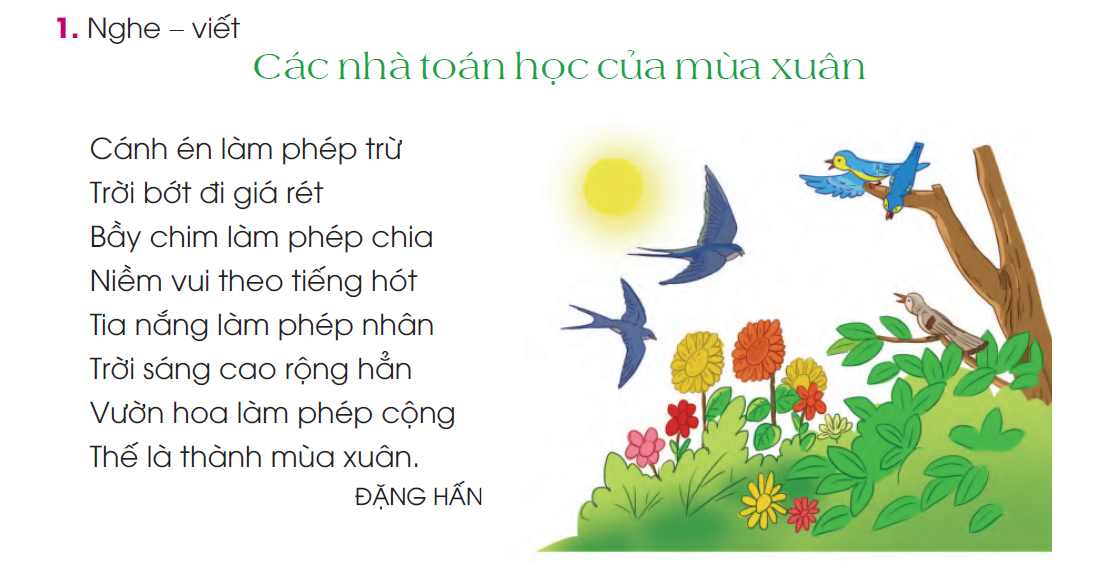 Các nhà toán học của mùa xuân
1. Bài thơ nói về điều gì?
2. Tên bài được viết ở vị trí nào?
Cánh én làm phép trừTrời bớt đi giá rétBầy chim làm phép chiaNiềm vui theo tiếng hátTia nắng làm phép nhânTrời sáng cao rộng hẳnVườn hoa làm phép cộngThế là thành mùa xuân.                Đặng Hấn
- Bài thơ nói đến thiên nhiên, vạn vật đang thực hiện các phép tính: cộng, trừ, nhân, chia để tạo ra mùa xuân tươi đẹp, tràn trề nhựa sống.
- Giữa trang vở.
3. Bài thơ có mấy dòng?
- Bài thơ có 8 dòng.
4. Mỗi dòng có mấy tiếng?
- Mỗi dòng có 5 tiếng.
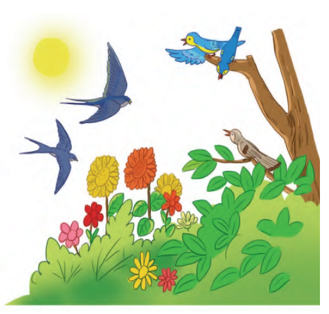 5. Chữ đầu dòng viết như thế nào?
- Viết hoa, lùi vào 3 ô cách lề vở.
Các nhà toán học của mùa xuân
LUYỆN TỪ KHÓ
Cánh én làm phép trừTrời bớt đi giá rétBầy chim làm phép chiaNiềm vui theo tiếng hátTia nắng làm phép nhânTrời sáng cao rộng hẳnVườn hoa làm phép cộngThế là thành mùa xuân.                Đặng Hấn
- phép trừ
- giá rét
- niềm vui
- tiếng hát
- rộng hẳn
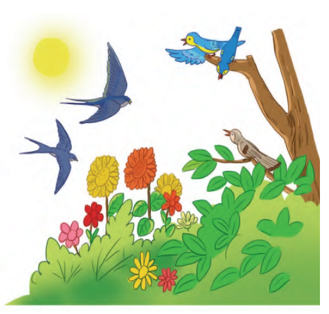 Lưu ý tư thế ngồi viết
1 tay cầm viết
1 tay giữ trang vở
Thẳng lưng. Chân đặt thoải mái, đúng vị  trí
Khoảng cách từ mắt đến vở 25 đến 30 cm
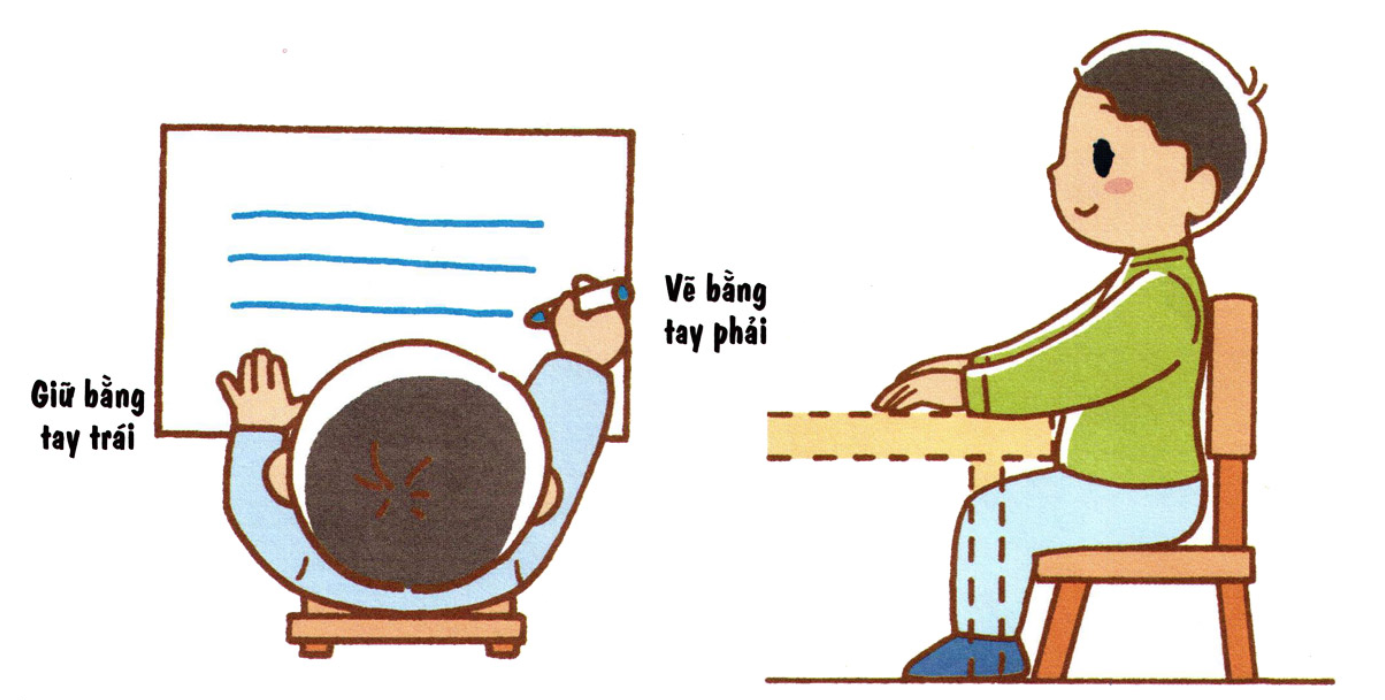 ADD YOUR TITLE
Học sinh viết bài vào vở ô li
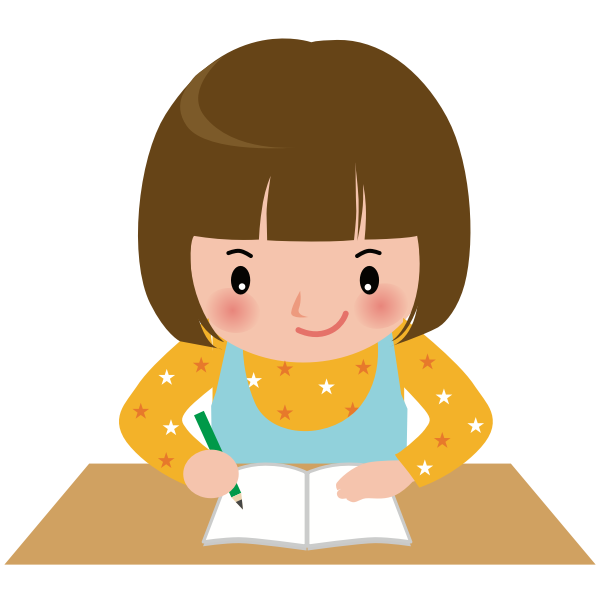 Bài viết 1: Các nhà toán học     của mùa xuân
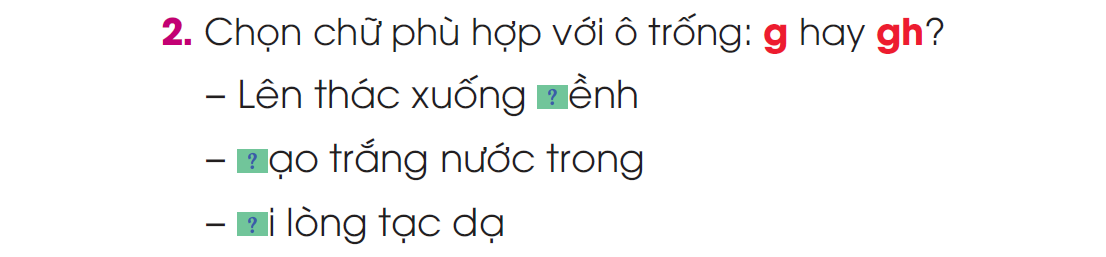 gh
ềnh
g
gh
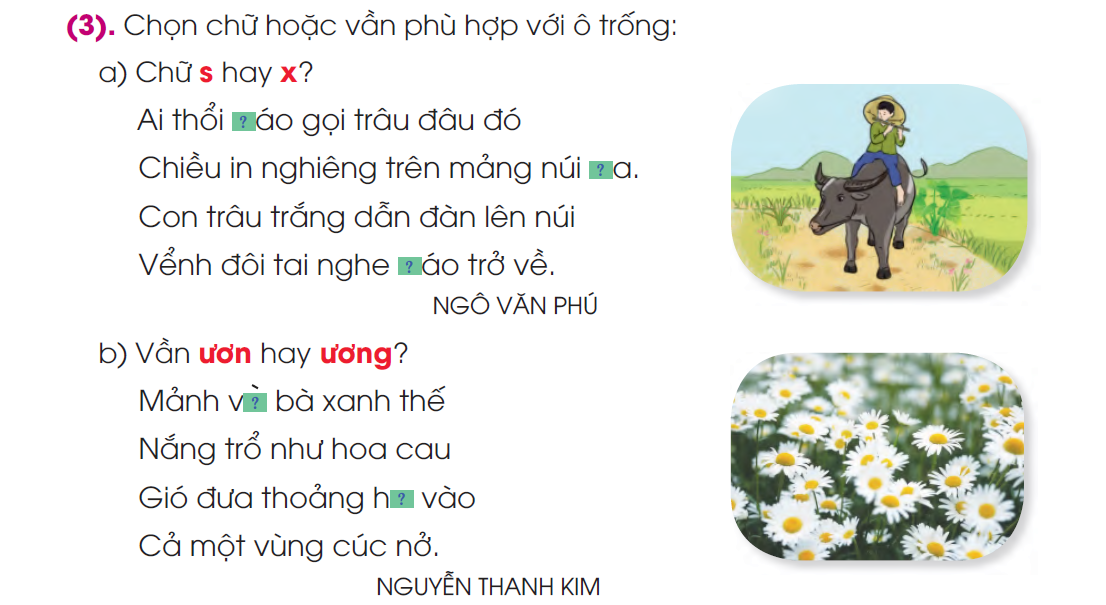 s
x
s
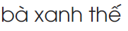 ườn
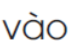 ương
Hoc10 chúc các em học tốt!